Overskrift- Underoverskrift
Ikon
Beskrivelse af formål
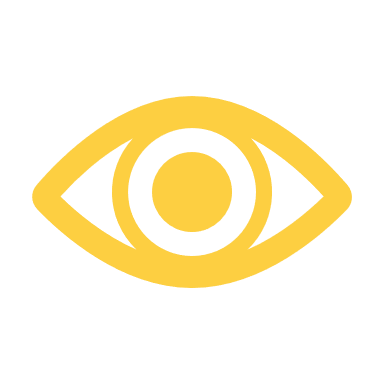 Overskrift
Beskrivelse af indhold
.
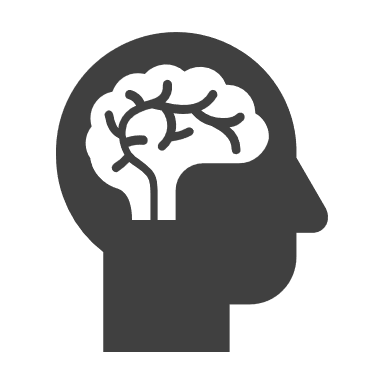 Overskrift
Beskrivelse af indhold
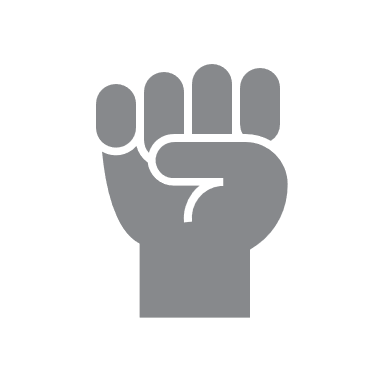 Overskrift
Beskrivelse af indhold
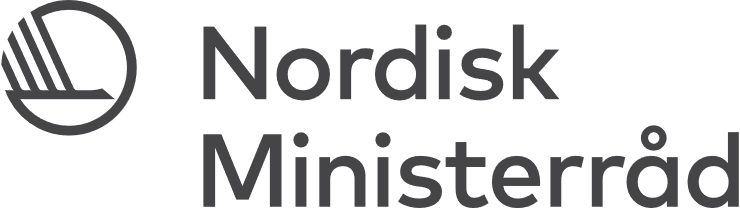